SERVICE BLUEPRINT CANVAS
STAGE NAME:
STAGE #:
DATE:
VERSION:
SERVICE:
What service is being offered
OUTCOMES
What is the consumer trying to achieve?
What does the consumer expect?
What does the consumer fear?
SCENARIO:
What is the consumer trying to do?
TIME
ONLINE/PHYSICAL EVIDENCE
CONSUMER ACTIONS
PROVIDER ON-STAGE/FRONTSTAGE ACTIONS
NEXT STAGE
PROVIDER BACK-STAGE ACTIONS
SUPPORTING
PROCESSES AND SYSTEMS
Designed By: Gar Mac Críosta Agent and Stephen Dougall for IASA Global
This work is licensed under a Creative Commons Attribution-ShareAlike 4.0 International License. http://creativecommons.org/licenses/by-sa/4.0
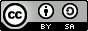 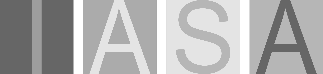 1
[Speaker Notes: -SERVICE BLUEPRINT-]